Calculating, Understanding & Demystifying Contract Support Costs
Kasie Nichols
Office of Self-Governance
Citizen Potawatomi Nation
Outline
DOI CSC Workgroup 
History
Update

CSC Policy in Action
Annual CSC Process 
Considerations
DOI CSC Workgroup	- History
2003 –established as part of initial Ramah settlement, which called for a CSC Policy to address DCSC

2006 National Policy Memorandum
Shortfall funding environment
3 pools of funding for CSC  (ISD, Prior Year, Increases/Shortfall)

2012-Ramah Class Action upheld by Supreme Court - tribes provided with compensation for past CSC shortfalls

FY2014 Consolidated Appropriations Act …IHS/BIA…formulate long-term accounting and budget strategies to produce solutions on determining CSC amounts going forward. Full funding environment!
 
2014-2016 DOI WG policy revisions with tribal consultation
DOI CSC Workgroup	- Update
New CSC Policy 2017: Intra-Agency Manual Part 13 Chapter 7
Relatively simple
“Meet 100% of Tribe’s CSC need”
Explains how BIA calculates and pays CSC

4 CSC Types: Pre-Award, Start-up, Direct & Indirect

Increased DCSC Rate (15-18%)

Indirect CSC
Options for Tribes without current IDC rates 
4 years or less, Negotiated Lump Sum or Simplified Methods

CSC Adjustments
Over- & Under- and Other adjustments to payments

CSC Annual Report to Congress
DOI CSC Workgroup	- Update
CSC Workgroup Meeting 
Spring 2019
Topics
New policy implementation issues
Finalize Handbook
Definitions
Instructions/processes
Examples
Forms
Flowcharts
CSC Policy in ActionAnnual CSC Process
Tribal Example
Goal:  Meet 100% of Tribe’s CSC need!
CSC Policy in ActionAnnual CSC Process
BIA AFA (OIP, CSC) payments ongoing throughout year
CSC Policy in ActionConsiderations
Knowledge
Review Policy
CSC Types (pre-award, start-up, direct, indirect)
IDC Rate Negotiation (e.g., Interior Bus. Center or lump-sum)
Annual CSC Payment Process (fund 100% CSC!)
OIP direct cost base
Exclusions/Pass-through?
DCSC Base (Budgeted Salaries)
IDC Rate Update
CSC Workgroup technical assistance

Communication
Internal / External
Timelines- IDC Rate & CSC Reconciliation
Kasie Nichols
Director, Self-Governance
Citizen Potawatomi Nation
Tribal Representative- Southern Plains Region, CSC Workgroup
kasie.nichols@potawatomi.org / 405.275.3121
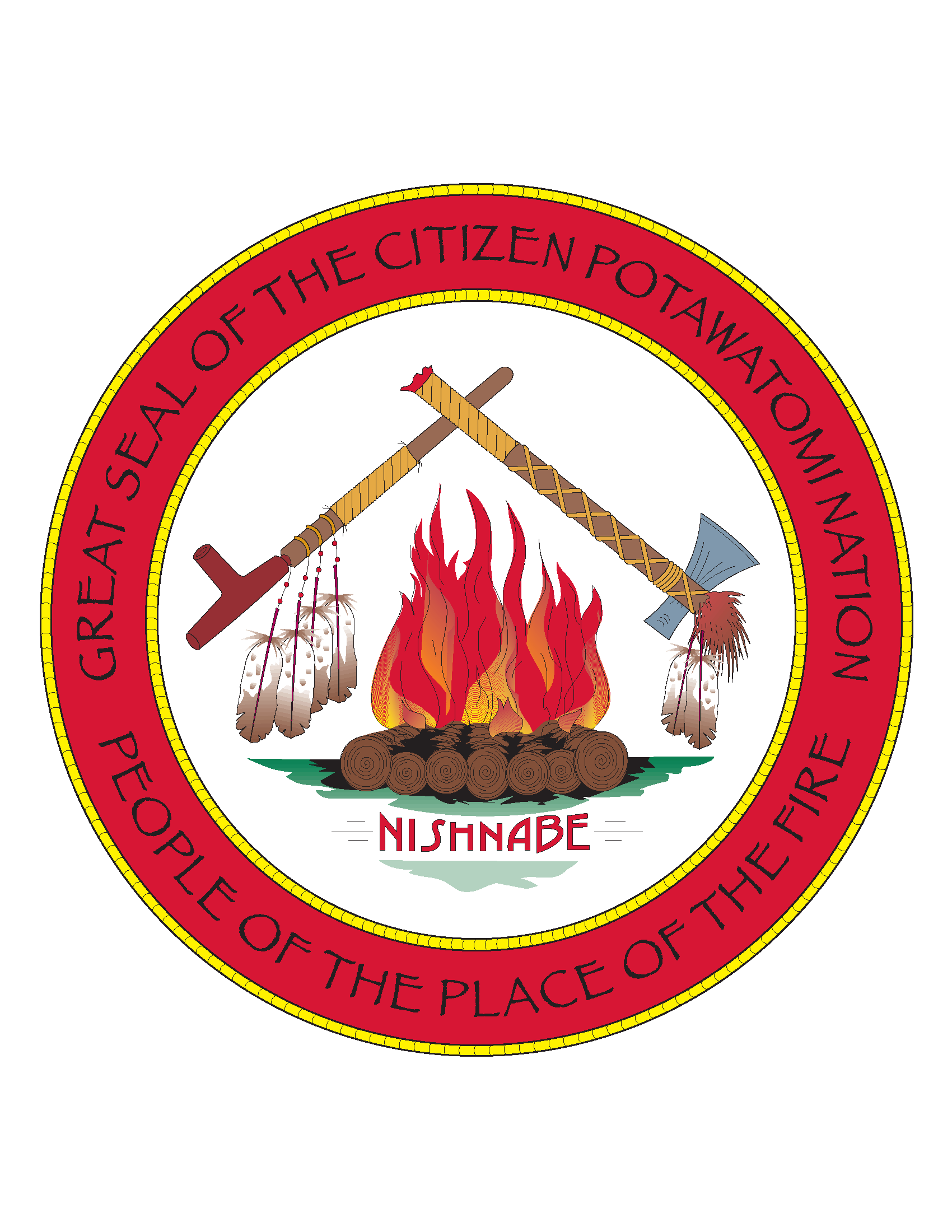